Zájmena, číslovky a předložky
Vypracovala: Mgr. Alžběta Pelcová
Nazdárek šmoulové,dnes nás čekají tyto slovní druhy. Vzpomeneš si na jejich čísla?
4
Zájmena
Číslovky
7
Předložky
3
Dokážeš vyjmenovat všechny slovní druhy + jejich čísla?
1. Podstatná jména
2. Přídavná jména
3. Zájmena
10. Citoslovce
4. Číslovky
9. Částice
5. Slovesa
8. Spojky
7. Předložky
6. Příslovce
Zájmena.Zkus říct, co si o nich pamatuješ?
Zájmena
slova, která zastupují podstatná jména
místo podstatných jmen označují osoby, zvířata a věci
mohou na podstatná jména i ukazovat
Např. 
já, ty, on/ona		my, vy, oni
ten, ta, to, ti, ty, tato, tamten
Vyzkoušej si Přečti si věty. Ke každé zkus přiřadit zájmeno, které by mohlo zastoupit podtržené podstatné jméno.
Maminka vaří.
Zavolej Azora domů. 
Hned jsme za Karlem běželi.
Chtěla jsem to říct babičce. 
Vlk vyl na měsíc. 
Vezmi pouzdro.
Rodiče zůstali doma.
oni
jí
on
ho
ona
ním
to
Šikulka!
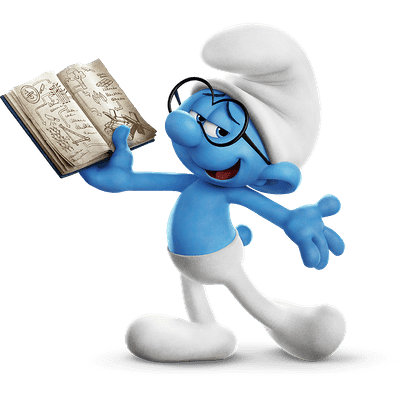 Otevři si učebnici na str. 141.
Projdi si cv. 2.
Projdi si na str. 139 tabulku Pamatujte si!
Číslovky Zkus rozhodnout, zda jsou věty pravdivé či nikoliv.
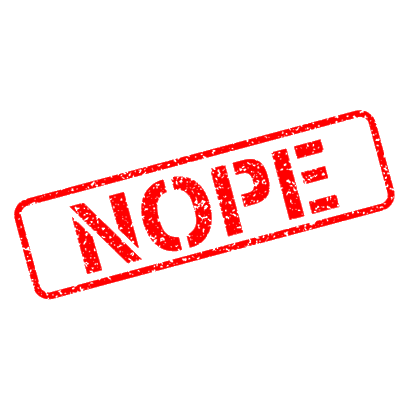 Vyjadřují, co podstatná jména dělají. 
Vyjadřují počet, pořadí nebo násobek.
Jedna, deset, patnáct, sto – Kolikery?
Jednou, třikrát, dvacetkrát – Kolik?
Jedny, dvoje, desatery – Kolikery?
První, druhý, třicátý – Kolikátý?
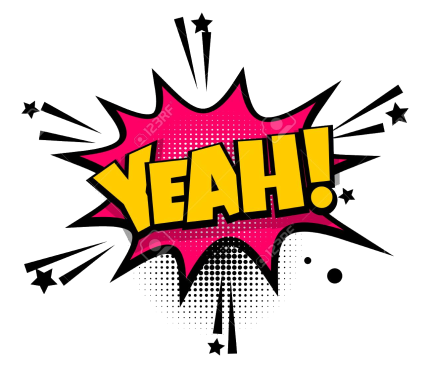 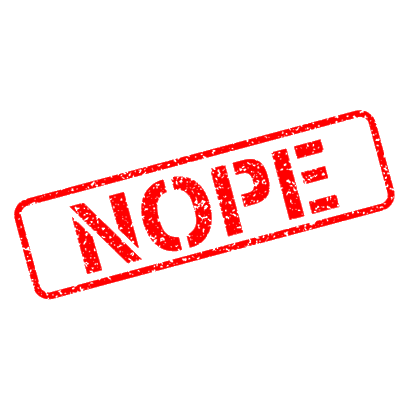 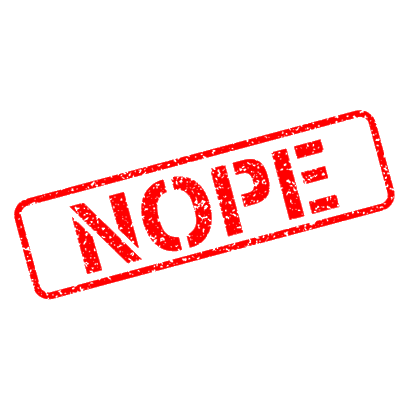 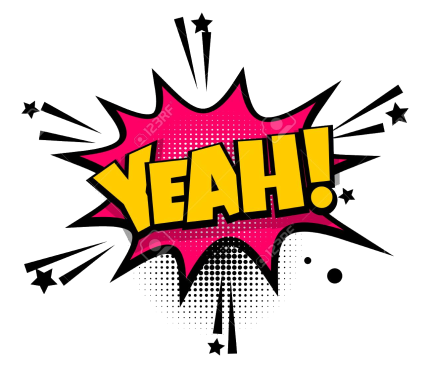 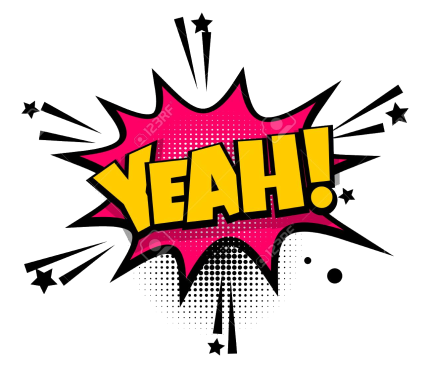 Vyzkoušej si Doplň do pořekadel slova, která vypadla. Najdeš je v nabídce pod textem.
Když se dva perou, ________ se směje.
____________ měř, jednou řež!
Mám ______ chutí to udělat.
Hospodaří od deseti k __________.
__________ vlaštovka jaro nedělá.
Kdo šetří, má za _______.
Nevstoupíš ____________ do stejné řeky.
Víš, co daná pořekadla znamenají?
dvakrát
sto
třetí
Dvakrát
tři
Jedna
pěti
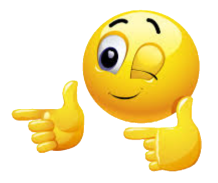 Otevři si školní sešit.
Napiš dnešní datum, podtrhni. 
Nadpis – Číslovky.
Napiš číslo cvičení – 139/5.
Doplň vynechaná písmena,
číslice nahraď slovy a přepiš do
ŠK. 
Zvýrazni si číslovky.
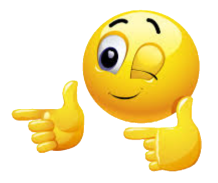 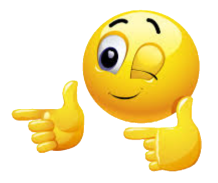 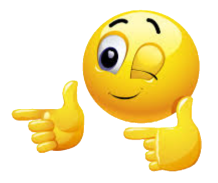 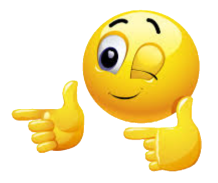 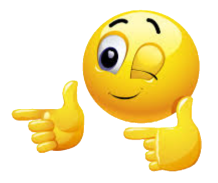 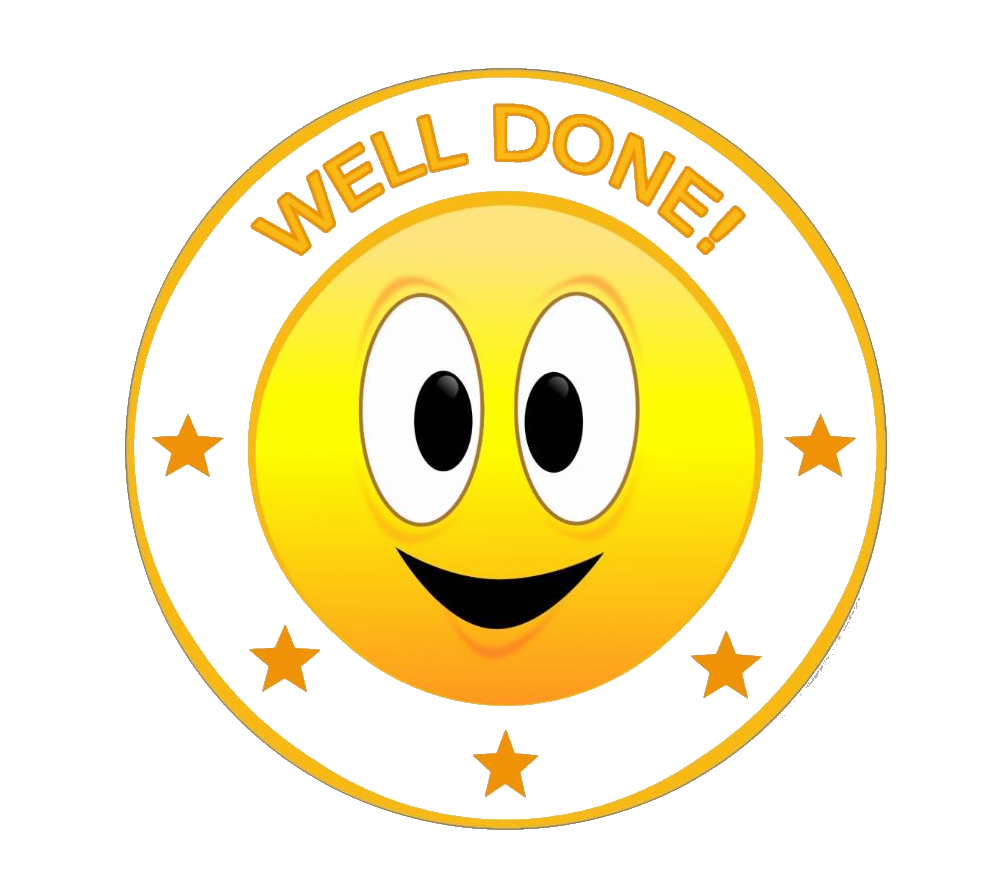 Poznáš jaký je to slovní druh?
slova, která se obvykle pojí s podstatným jménem
upřesňuji třeba, kde podstatné jméno najdeme
NÁPOVĚDA:
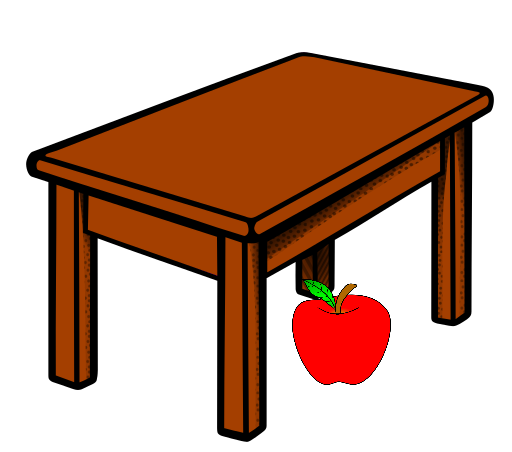 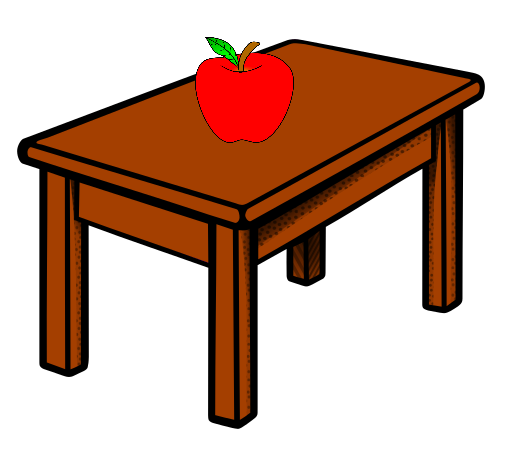 Ř
D
Ž
K
L
O
E
P
Y
PředložkySpoj správnou předložku s obrázkem.
VEDLE
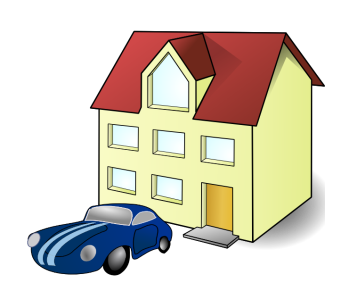 VYMYSLI VĚTY, VE KTERÝCH
POUŽIJEŠ TYTO PŘEDLOŽKY.
NA
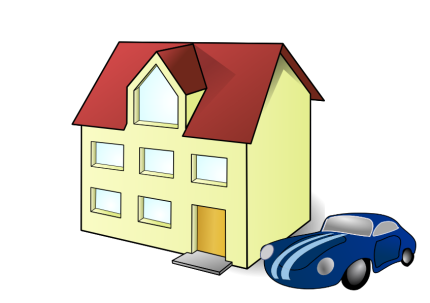 PŘED
V
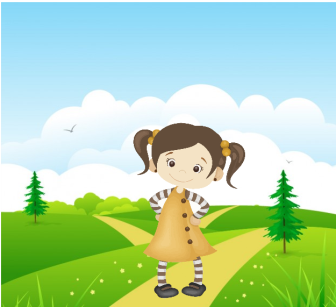 ZA
Přečti si tabulky Pamatuj si!na str. 142 a 143.
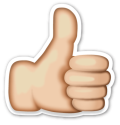 Otevři si školní sešit.
Vynechej si řádek.
Napiš si nadpis – Předložky.
Na další řádek č. cv. 143/5.
Přečti si text. Mezi předložku
a podstatné jméno vymysli
přídavné jméno. 
Cvičení přepiš do ŠK.
Zvýrazni barevně předložku.
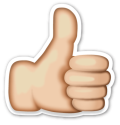 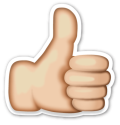 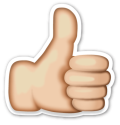 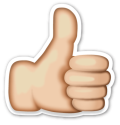 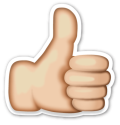 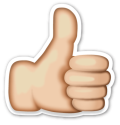 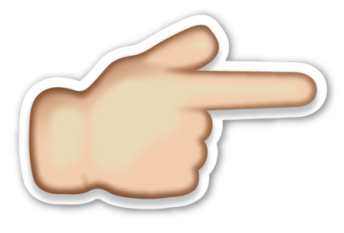 NapříkladNenajdeš jej v učebnici!
píše na počítači
Postup:
1. píše – Ohebné. Co dělá? Sloveso.
2. na – Neohebné. Stojí před post. jm. Předložka.
3. počítači – Ohebné. Název věci. Podstatné jméno.
píše na starém počítači
zpívala si před zrcadlem
Postup:
1. zpívala si – Ohebné. Co dělá? Sloveso.
2. před – Neohebné. Stojí před post. jm. Předložka.
3. zrcadlem – Ohebné. Název věci. Podstatné jméno.
zpívala si před čistým zrcadlem
Zopakuj si slovní druhy, které máme již probrané – vyjmenuj.
1. Podstatná jména
2. Přídavná jména
3. Zájmena
4. Číslovky
5. Slovesa
6. Příslovce
7. Předložky
Řekni krátce, co o každém z nich víš.
1. Podstatná jména
2. Přídavná jména
3. Zájmena
4. Číslovky
5. Slovesa
6. Příslovce
7. Předložky
– názvy osob zvířat a věcí
– vlastnosti osob, zvířat a věcí
– zastupují osoby, zvířata a věci
– určují počet, pořadí, násobek
– popisují co osoby, zvířata a věci dělají
– odpovídají nám na otázky: Kde? Kdy?...
– pojí se s (stojí před) podstatnými jmény
Vyzkoušej si Urči u každého slova, o jaký slovní druh se jedná – použij jejich čísla!
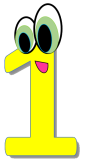 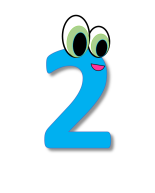 Pavel
plavu
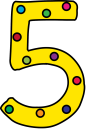 dva
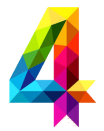 ona
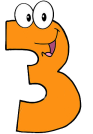 krásné
v
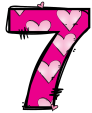 pěkně
pětkrát
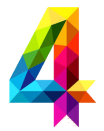 vy
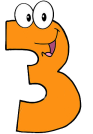 tamten
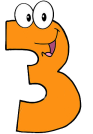 na
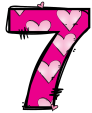 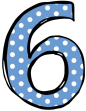 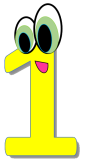 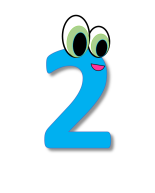 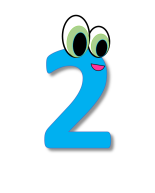 kytka
červená
doma
psát
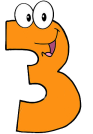 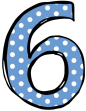 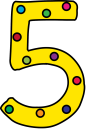 zlý
jí
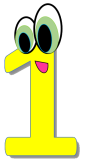 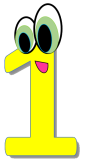 sešit
třetí
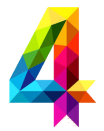 pilník
zle
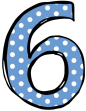 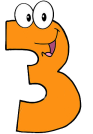 pod
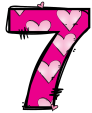 ho
dobře
ke
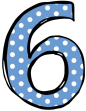 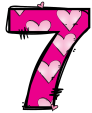 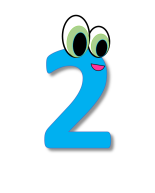 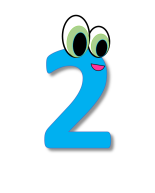 já
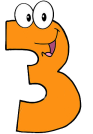 křivý
veselý
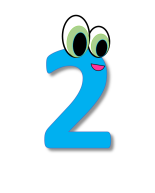 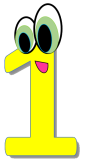 myší
mlýn
Paráda! Dneska to máš za sebou.Jsi nejlepší!
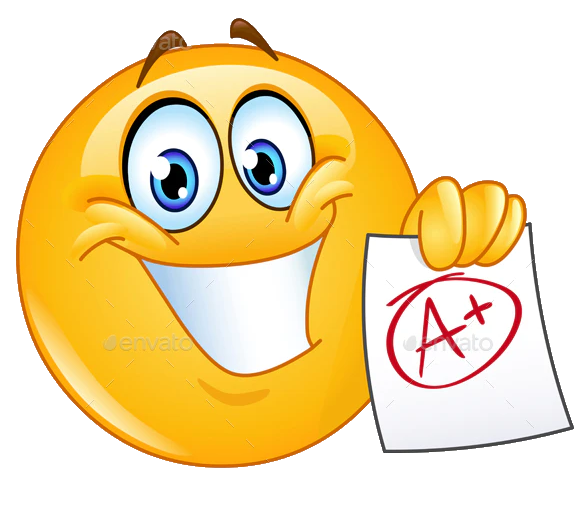 Šmoulům, zdar!
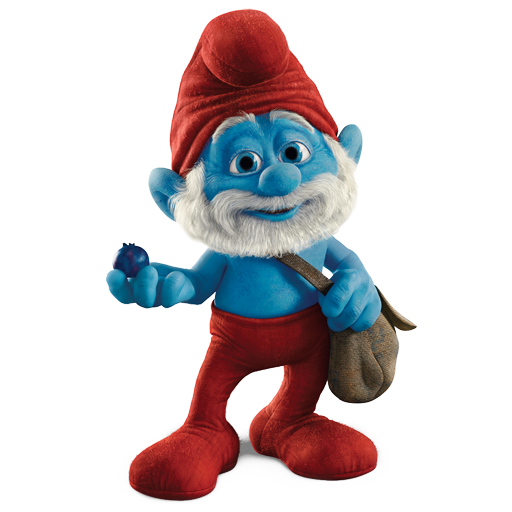